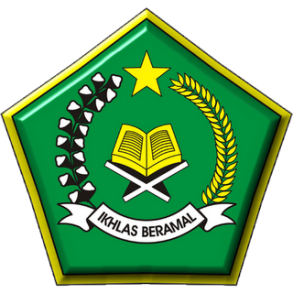 Rencana Strategis Penelitian, Pengabdian Kepada Masyarakat dan Publikasi Ilmiah 2025
Disusun dalam rangka mensistematisasikan framework program Direktorat Pendidikan Tinggi Islam bidang Penelitian.
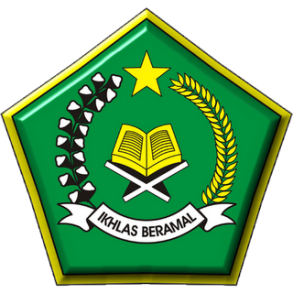 Grand Design Diktis
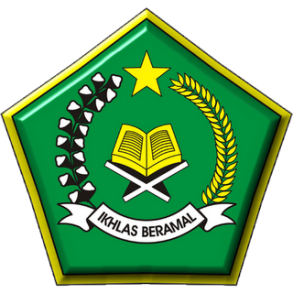 Tahapan Pengembangan
DIHE Milestone of Development
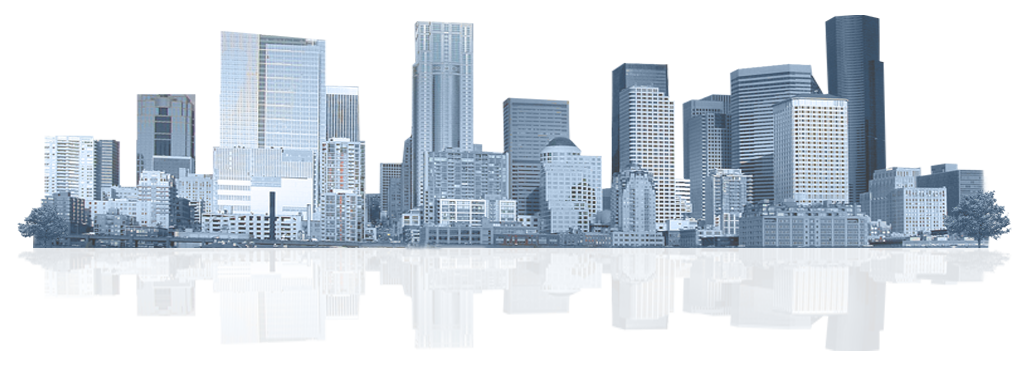 2031-2035
2026-2030
2021-2025
2016-2020
GLOBAL RECOGNITION
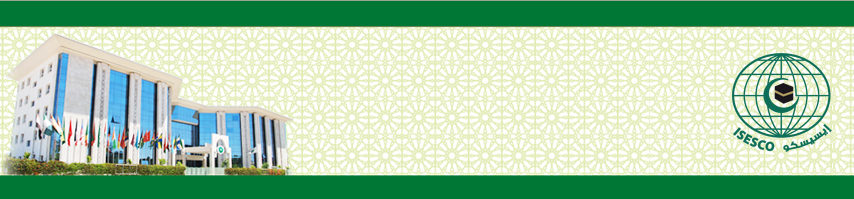 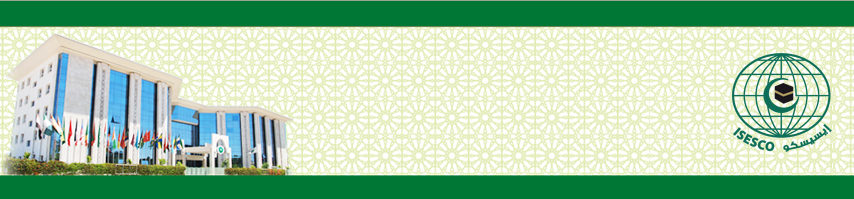 STRATEGI PELAKSANAAN PEMETAAN DIFOKUSKAN PADA:
2
1
Leadership, management and governance, research and community services, teaching, facilities, resources & supporting staff, and socioeconomic impacts.

Seperti: peningkatan kinerja unit (IKU unit), peningkatan kinerja individu dan produktivitas akademik.
Leadership, management and governance, research and community services, teaching, facilities, resources & supporting staff.

Seperti: renstra, kepemimpinan SOP, pedoman standar mutu dan sarana prasarana.
IMPROVEMENT PERFORMANCE
GOOD  GOVERNANCE
COMPETITIVE ADVANTAGES
International outlook:

Seperti: pertukaran mahasiswa asing, jumlah mahasiswa asing, jumlah dosen asing, publikasi internasional, kerjasama internasional, lembaga pemeringkat internasional.
Research and community services, teaching and socioeconomic impacts.

Seperti: pemenuhan kriteria akreditasi oleh lembaga AUN QA dan kriteria PTN-BH.
GLOBAL RECOGNITION
3
4
[Speaker Notes: nd]
Mutu Penelitian dan PkM
Towards
Research University
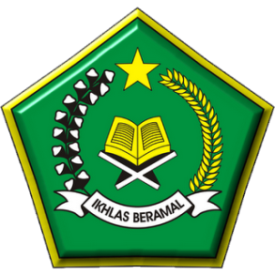 Penelitian, PkM dan Publikasi
Roadmap RisetRasio Riset : Dosen
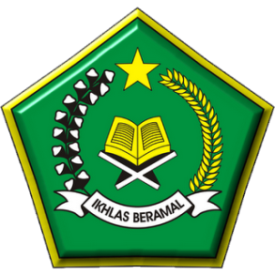 Hal 1
Hal 2
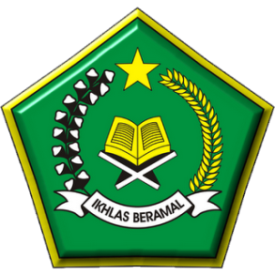 Kebijakan-Kebijakan penting
Seluruh Hasil Riset dan PkM  wajib publikasi (SK Dirjen Pendis No. 4398 Tahun 2015 Tanggal 3 Agustus 2015)
Katagorisasi Bantuan;
10 – 15 juta  Jurnal ber-ISSN dan Buku
16 – 39 juta  Jurnal terindeksasi Moraref dan DOAJ dan buku
40-100 juta  jurnal nasional terakreditasi dan buku
101-250 juta  jurnal international dan buku
Pedoman Pengabdian Kepada Masyarakat (SK Dirjen Pendis No. 4834 Tahun 2015 Tanggal 25 Agustus 2015)  PkM Transformatif
Pimpinan wajib mengalokasikan 30% dari dana BOPTN untuk Riset dan Publikasi ilmiah, dan 10% untuk PkM di luar anggaran rutin (SE No. Dj.I/PP.00.10/2188/2015 Tanggal 14 Juli 2015)
Program 5000 Doktor (launching awal tahun 2015 di Istana Negara)
Perubahan Bentuk  Universitas (PMA No. 15 Tahun 2013)
Matrik Tagihan Penelitian(Kep Dirjen 4389 Tahun 2015  Tanggal 3 Agustus 2014
Jenis Penelitian
Penelitian Pemula (10 – 15 juta)
Penelitian Madya (16 -35 juta)
Penelitian Unggulan, dengan katagori:
Penelitian Unggulan Interdisipliner (40-100 jt)
Penelitian Unggulan Nasional (101-150 juta)
Penelitian Unggulan International (151-250 juta)
Tagihan Produk Penelitian
Laporan Per Tahun Anggaran
Laporan Akademik
Hasil Penelitian
Format Buku
Excecutif Summary untuk Jurnal
Laporan Keuangan
Laporan  Outcome
Hasil penelitian di muat dalam jurnal nasional, jurnal nasional terakreditasi atau jurnal international.
Hasil penelitian sudah diformat dalam bentuk ukuran buku dan siap dipublikasikan l.
Optimalisasi Dana BOPTN untuk Penelitian, Publikasi Ilmiah dan PkM
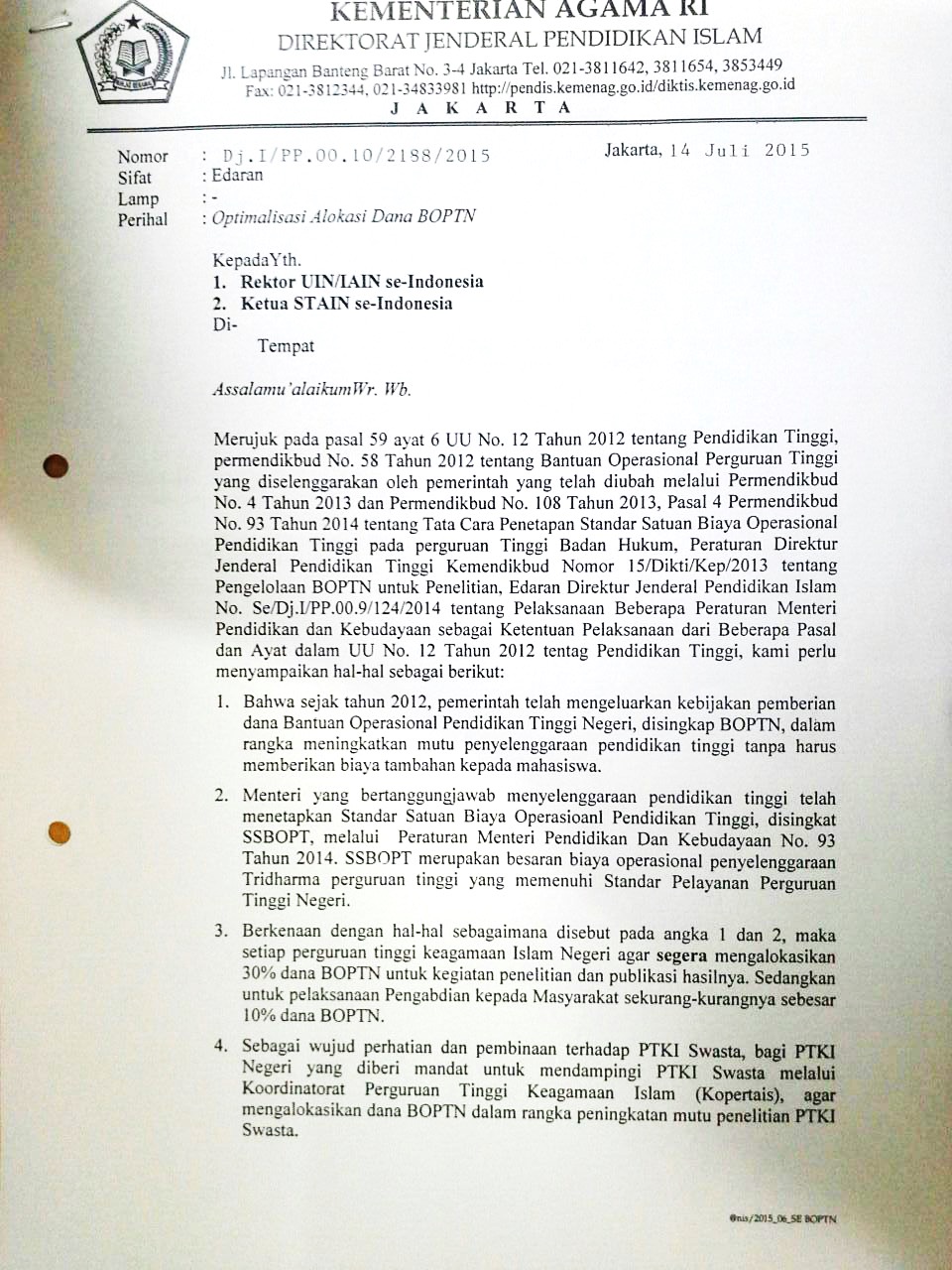 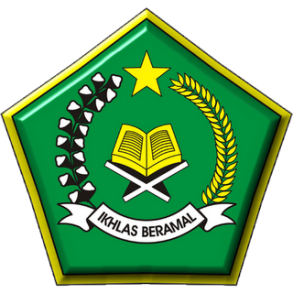 Pembagian Ruang Lingkup
SOP Riset
PTKI
ARSIP
Registrasi Online
Lock System
Tidak Lulus
Tidak Lulus
Desk Ev
Ada
Tidak Ada
Pelaporan;
1. Buku  2. Jurnal
Seleksi
Lulus
Penilaian Pasca Seminar
Seminar
Pelaksanaan
Lulus
Gambaran Umum Program 2016
Pencapaian visi pendidikan tinggi Islam di tahun 2016-2020 adalah upaya mencapai performance PTI. Di bidang penelitian, publikasi ilmiah dan pengabdian kepada masyarakat, Direktorat menekankan program-program dalam rangka menyediakan tulisan-tulisan yang  dipersiapkan sebagai bahan untuk jurnal baik yang terakreditasi maupun proses pengajuan.
Program Riset Tahun 2016
1. Penelitian Kompetitif-Unggulan (100 judul)
Penelitian Sosial Keagamaan
Pendekatan Filologi, Anthropologi, Psikologi, Sosiologi, Filsafat, Hukum, Sejarah,
Penelitian Integrasi Sains dan Keislaman
Penelitian Islam Transformatif
Penelitian Berperspektif Gender
2. Penelitian Pemula (190 judul)
Untuk dosen swasta
Untuk Dosen asisten ahli pada PTKI Negeri
3. Peneltian Kebijakan
Program Pengabdian 2016 (150)
Pengabdian Berbasis Madrasah
Pengabdian Berbasis Pesantren
Pengabdian Berbasis Masjid
Pengabdian Berbasis Masyarakat 
Pengabdian berbasis Peningkatan Layanan Pendidikan di PTKI
Program Unggulan
Idischow (Research Fellowships DN dan LN)
Metodologi Penelitian Berstandar International
Penelitian Kolaboratif International
Short Course Metodologi Penelitian
Filologi dan Turats-1
Transformatif Islam – 2 
Kuantitatif-1
Budaya Islam-1
Program Inovasi  Unggulan
Research Fellowships Dalam Negeri
Research Fellowships Luar Negeri
Riset Ensiklopedi Islam
Publikasi Ilmiah
Ekspose Karya Ilmiah
HKI
Bantuan untuk JIB
Internship Jurnal
Pendampingan
Peningkatan Mutu
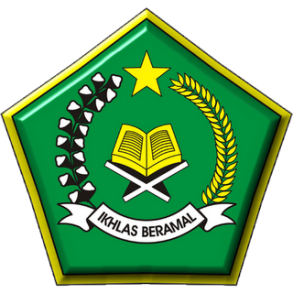 Pengembangan Sistem Informasi Penelitian, PkM dan Publikasi Ilmiah
Penelitian
Bank Penelitian
Katagorisasi Berdasarkan Cluster (Syariah/Hukum, Tarbiyah/Pendidikan, Dakwah/Komunikasi, Adab/Humaniora, Ushuludin/Pemikiran, ekonomi Syariah, Saintek, Penelitian Komunitas)
Setiap Judul berisi menu: Abstraksi dan Laporan Full Text
Buku
Katagorisasi Berdasarkan Bidang Ilmu (Syariah/Hukum, Tarbiyah/Pendidikan, Dakwah/Komunikasi, Adab/Humaniora, Ushuludin/Pemikiran, ekonomi Syariah, Saintek, lainnya) 
Setiap Judul berisi menu: Abstraksi dan Laporan Full Text Book
Pengabdian
Bank Pengabdian Kepada Masyarakat
Abstraksi dan 
Laporan Full Text
Jurnal
Bank Jurnal PTKI\
Nama Jurnal (Daftar Isi, Abstraksi, full text)
Akreditasi dan Masa Berlaku
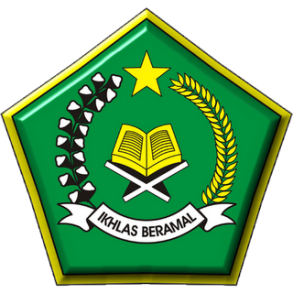 Research Fellow DN
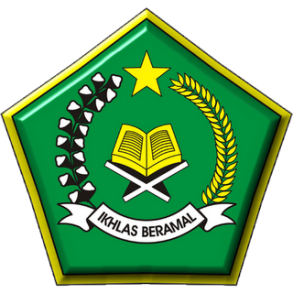 Research Fellow LN
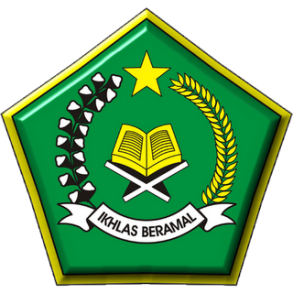 Penelitian Kolaboratif
Kolaborasi lintas perguruan tinggi
Melibatkan akademisi pada PT LN yang penah melakukan riset tentang Indonesia atau berkaitan dengan ke-Indonesiaan dan ke-Islaman
Objek riset ada di wilayah nusantara dan bisa juga di negara tujuan
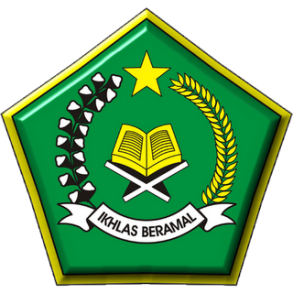 Alur Riset Kolaboratif (1)
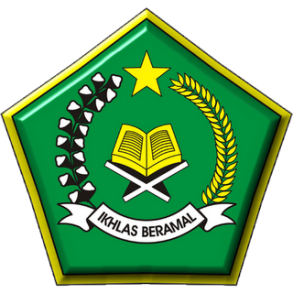 Alur Riset Kolaboratif (2)
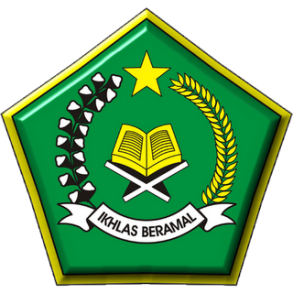 Short Course Penelitian LN
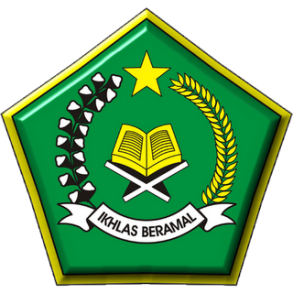 Short Course Metodologi Penelitian
Metodologi Penelitian Kualitatif (1 keg)
Metodologi Penelitian Kuantitatif (1 keg)
Metodologi Penelitian Filologi (1 keg)
Metodologi Penelitian Islam Transformatif (3 keg)
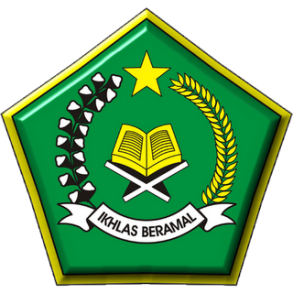 Proses Short Course DN
Desain Penelitian
Penelitian Transformatif
Pendekatan: PAR & CBR-ABCD
Tujuan:
Penelitian dalam rangka menerjemahkan doktrin ajaran agama ke dalam realita sosial;
Penelitian untuk perubahan/rekayasa sosial;
Penelitian Manuscript
Pendekatan: Filologi Plus
Tujuan:
Meluruskan sejarah Islam Indonesia	
Menginformasikan akar Islam Indonesia;
“Membangkitkan” tradisi budaya mulia nusantara;
Penelitian Integrasi Keilmuan
Sasaran: Perguruan Tinggi basis keislaman; 
Memperkuat atau Melahirkan kerangka epistemologi keilmuan integratif;
Penelitian Pengembangan Program Studi
Memberikan landasan epistemologi program studi baru atau program studi inovatif, seperti;
Psikologi Islam
Psikoterapi
Manajemen Keuangan Syariah
dll
Memunculkan program studi baru;
Penelitian Kebijakan
Pengembangan Kelembagaan
Integrasi Keilmuan
Penemuan/pengembangan bidang ilmu
Dan lain-lain